Medical Device Information Analysis and Sharing/MDIAS
Al Crouse, CVRx; Owen Faris, FDA; Ravi Nabar, Illumina;
Joseph Sapiente, MDIC; Sara Sulfridge, Baxter
April 26, 2021
MDIAS Initiative
MDIAS is a voluntary partnership between government and the private sector formed to enhance systemic medical device data sharing, analysis, and utility.
Why MDIAS?
From fragmented and reactive…
…to systemic and predictive
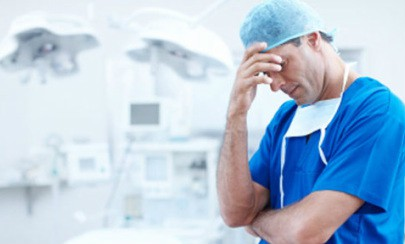 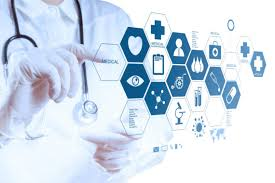 How MDIAS Works
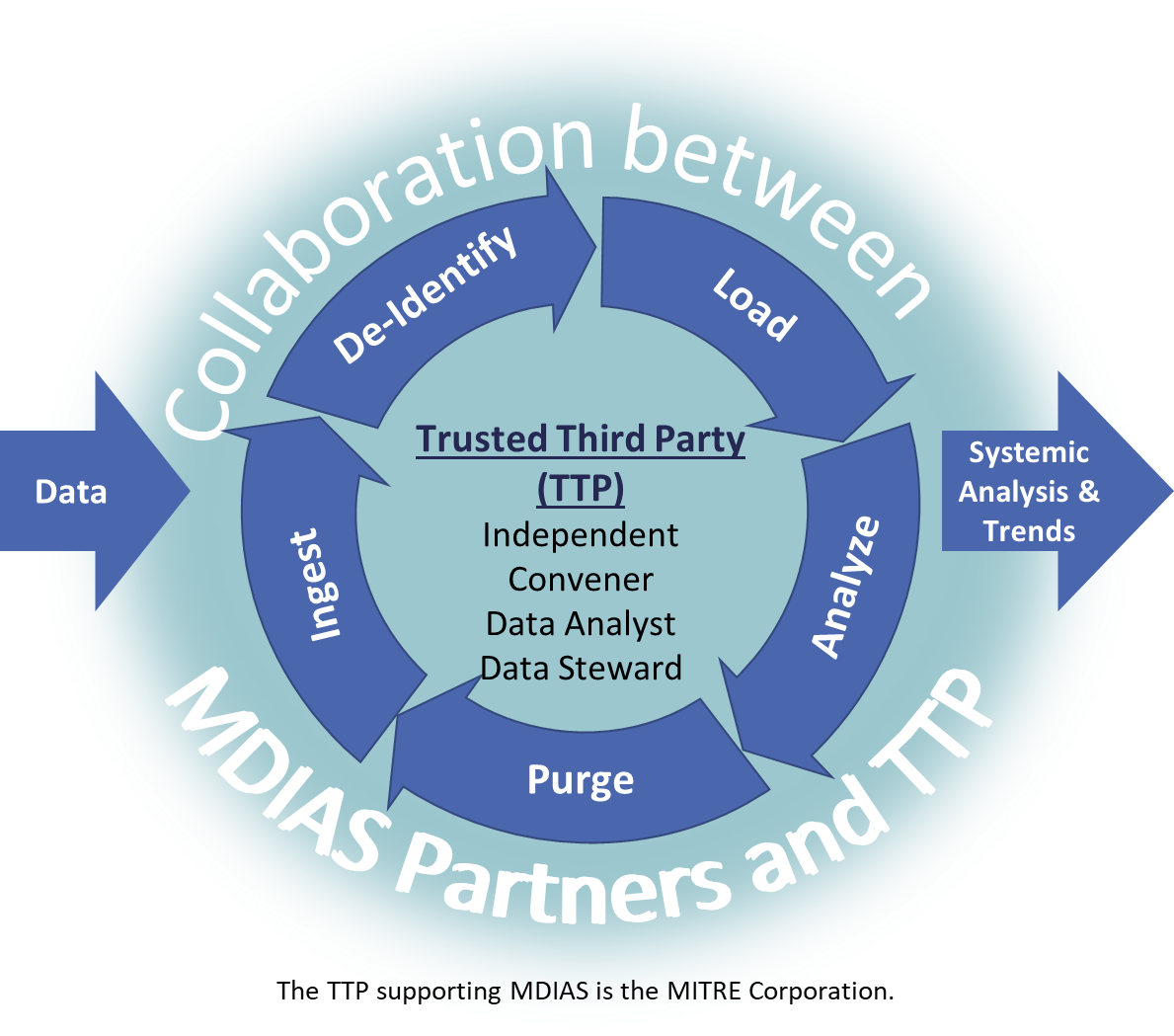 MDIAS
Partners
MDIAS
 Outcomes
Improved Device Quality
Device Manufacturers
Better Predictive Analytics
Providers
High Quality Patient Outcomes
FDA
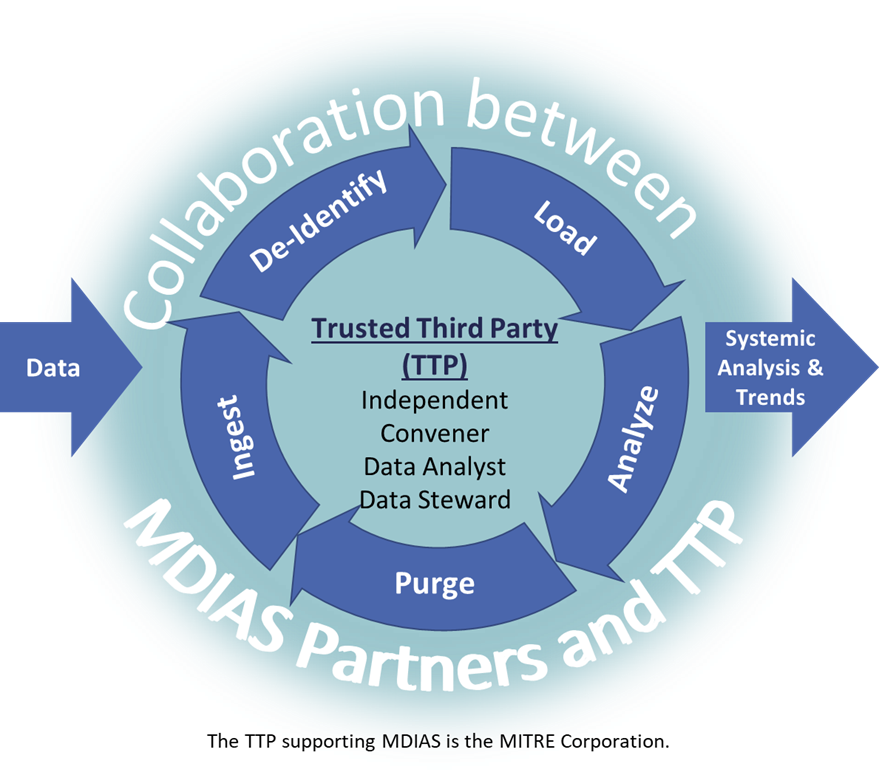 How MDIAS is Governed
Governing Committee Representation

Large and Small Medical Device Manufacturers
Healthcare Organization
FDA Center for Devices and Radiological Health (CDRH)
Governing Committee Accountabilities

Program strategy and changes
Participation requirements 
Baseline performance measures
Research topics
Data collection priorities
Data dissemination
MDIAS Initial Studies
Two Studies Being Conducted Through Summer 2021
Topics
FDA Public Data Sources
Collaborative Analysis
Results
FDA Unified Registration and Listing System (FURLS)
MDRs hosted in the Manufacturer and User Facility Device Experience (MAUDE)
Recalls of devices (Recalls)
1
Root Causes of Recalls 
(Use Case “P”)
2
Medical Device Reports (MDRs) Predictive of Recalls
(Use Case “9”)
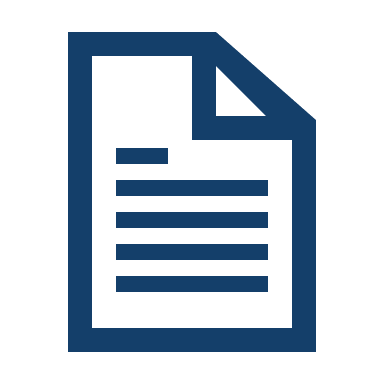 Aggregate Results*
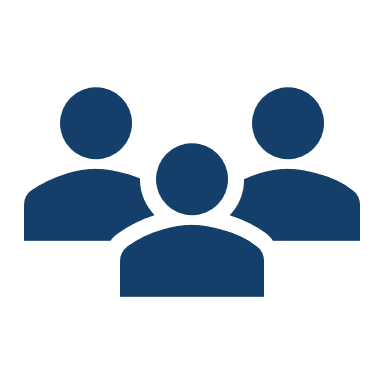 3
*Aggregate results will also be used to create predictive models and dashboards.
Trusted Third Party & Studies Sub-teams
Questions: contact caseforquality@mitre.org.
Benchmark Results
Use Case: Root Causes of Recalls
Research Question: How are the primary root causes of recalls distributed?
Study kicked off November 2020 and is slated to conclude May 2021.
Deep dive into identifying root cause trends within publicly available recalls from 2010-2019.
Outputs include Visualizations, Benchmarks, Presentations
Use Case: MDRs Predictive of Recalls
Research Question: Are MDRs predictive of recalls?
Reviewed and assessed FURLS, MAUDE and Recalls data content
Theorized categorizations of interest
MDIAS performed analysis based on team feedback
Early indications show possible correlations to implantable, single-use products and are more likely in those products with earlier recalls or similar products with recalls
Q & A
Al Crouse, CVRx; Owen Farris, FDA;
Ravi Nabar, Illumina; Joseph Sapiente, MDIC;
Sara Sulfridge, Baxter